Marginal shape deep learning: applications to pediatric lung field segmentation
A Mansoora, J Cerrolazaa, G Perezb, E Biggsa, G Ninob,
M Lingurarua,c 
Childrens National Medical Center, Childrens National Health System, George Washington University, Washington DC

Presented by: Michael Hardisty 
@ Journal Club November 27, 2017
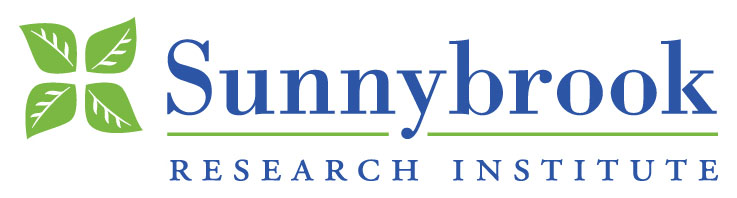 Problem
Segmentation of lung from chest radiographs
combine a statistical shape model with automatic feature detection of deep learning
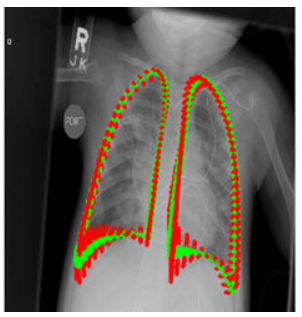 Method
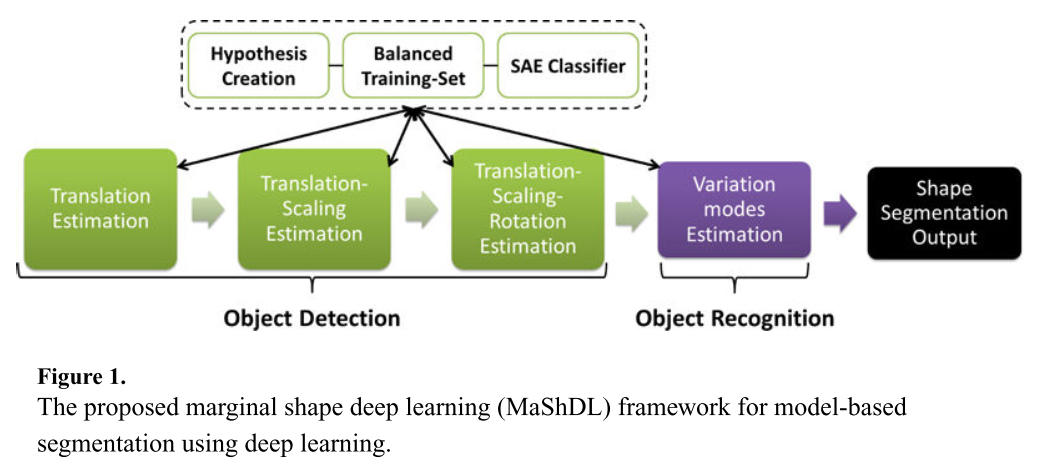 Statistical Shape Model
Register all training cases together (rigid, deformable)
Y - case
M – mean shape
Vk – Eigen vectors
Ck – Eigen values
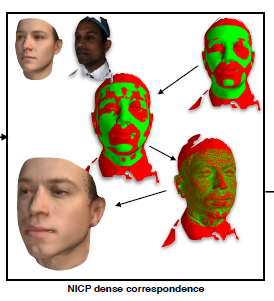 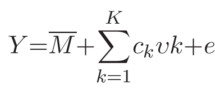 Booth 2016
[Speaker Notes: Dense correspondence 
register all cases 
Rigid
Deformable
Mapping back to org
Correspondence can be acquired by choosing landmarks that are on all of the cases
Basis determination by eigen analysis]
Object Detection and Recognition
Ω - Shape parameter vector 
T – translation
R – rotation
S – scaling
c – eigen values
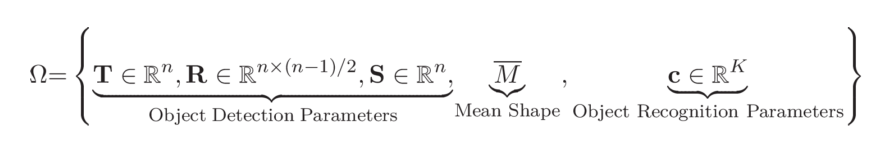 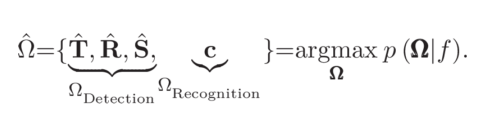 [Speaker Notes: This makes segmentation within really look a lot like detection problem ie translation rotation scaling
they then train a classifier to identify correct parameter vectors from incorrect parameter vectors
point out that an exhaustive search of parameters in omega is impractical an instead they will break it up the parameter space into marginal subspaces
- break this up into more restricted subdomains]
Classifier Architecture
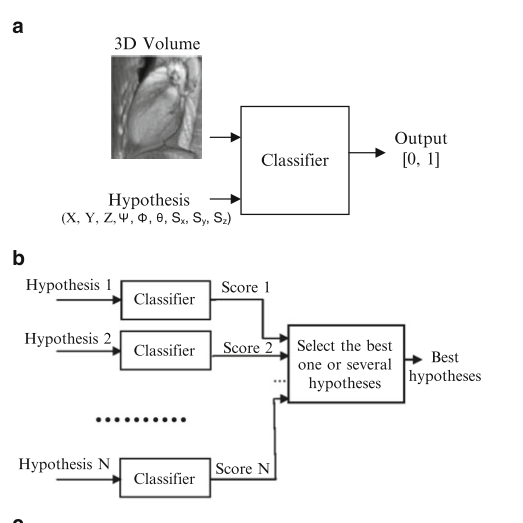 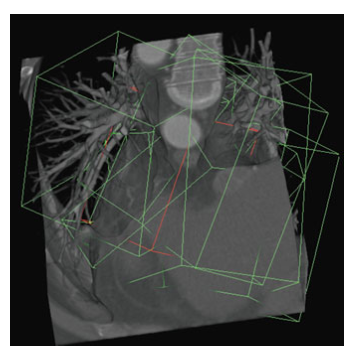 Zheng 2014
Marginal Learning
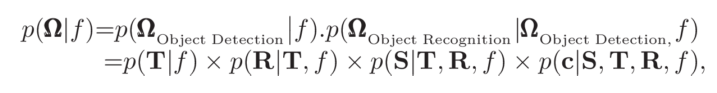 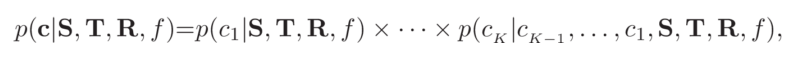 [Speaker Notes: n9. For a very coarse estimation with n = 10, n9 =1,000,000,000 for 3D instead of n5 =100,000
incrementally learning in lower dimensional spaces]
Sparse Deep Network
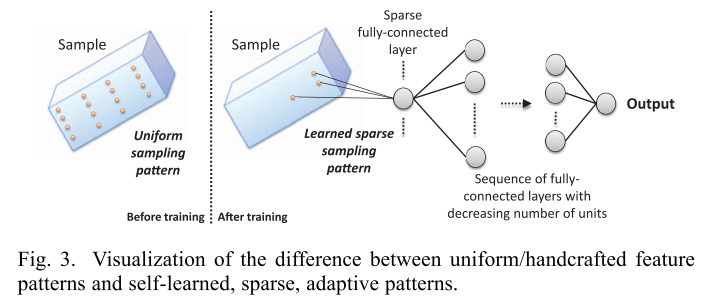 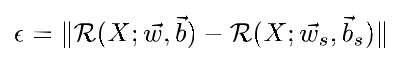 Ghesu 2016
Experiment
segmenting lung
314 patients images 
0.1mm pixel size
50 – 50 split training and testing
batch size 100
100 epochs
Results
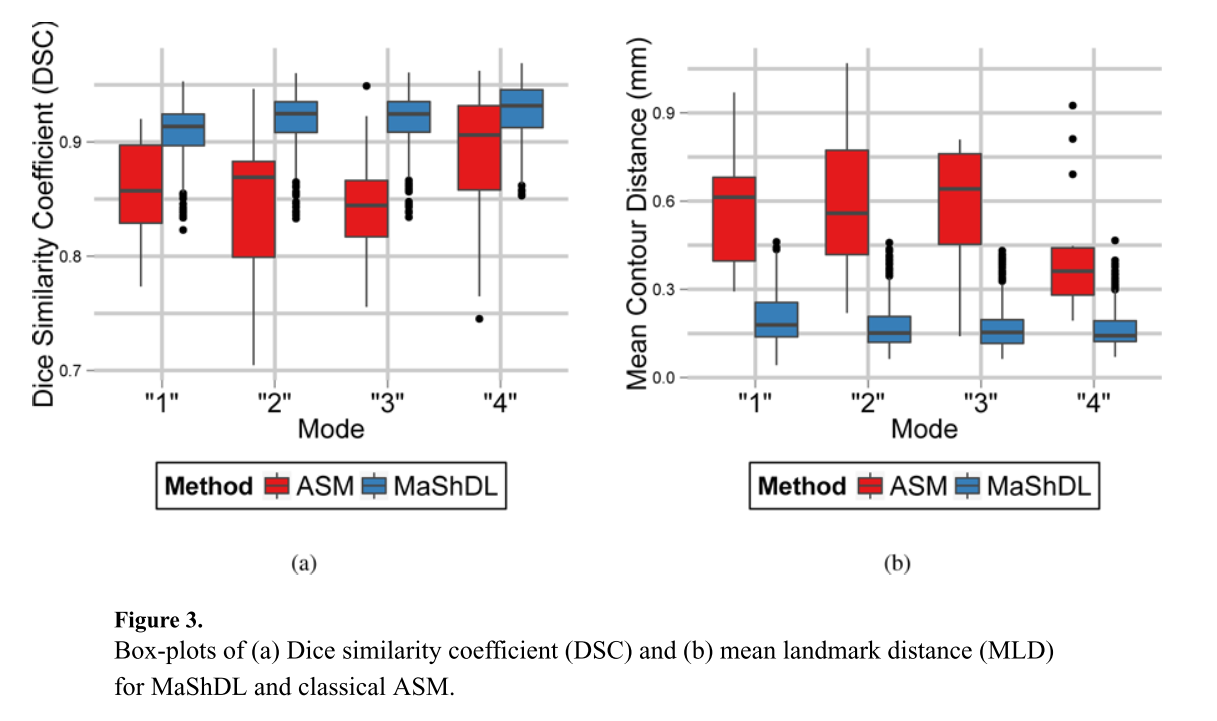 Results
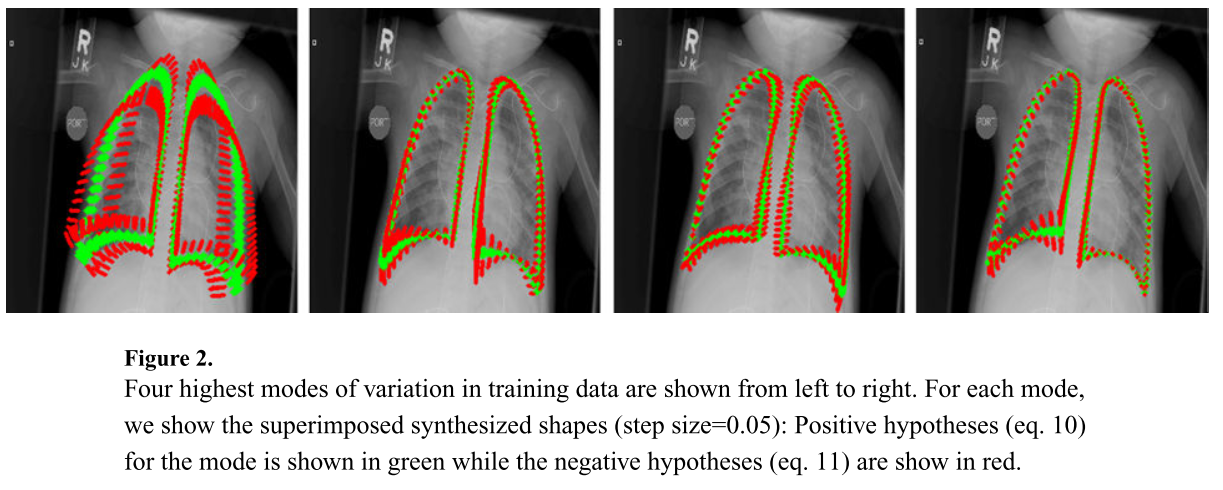